Unit 1 Lesson 3What do I think about 3D printing??
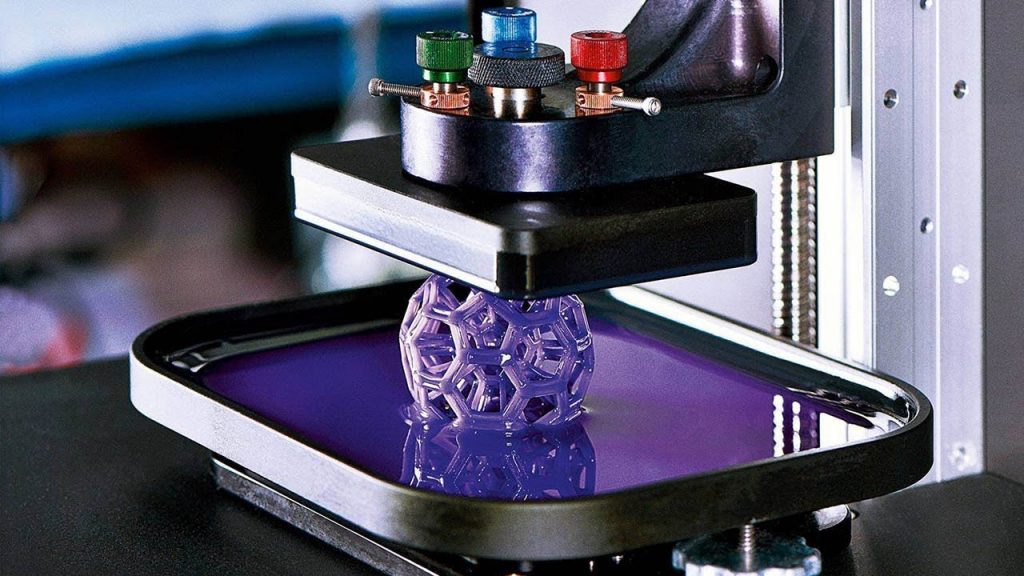 This Photo by Unknown author is licensed under CC BY-NC.
Read the infographic. what it is about?
What fraction of people don’t think that all homes in the future will be 3D printed ?

What fraction of people wouldn't consider living in a 3D printed home?
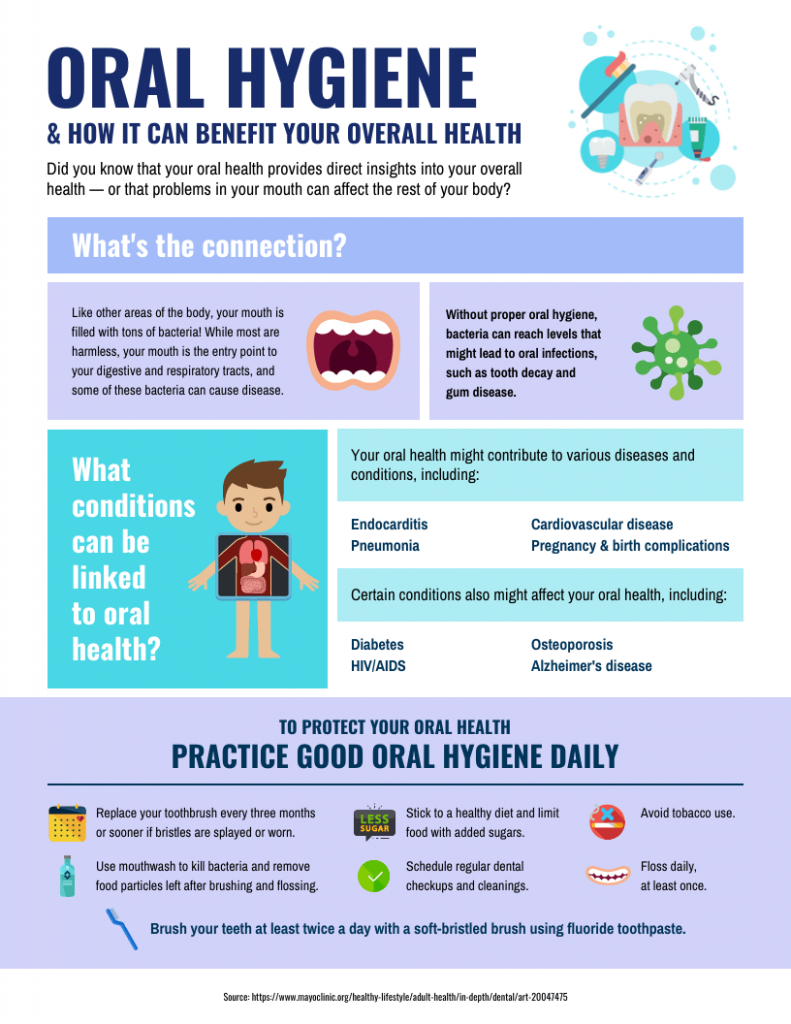 Infographic
A text with pictures, numbers and symbols to help us understand information about a topic.
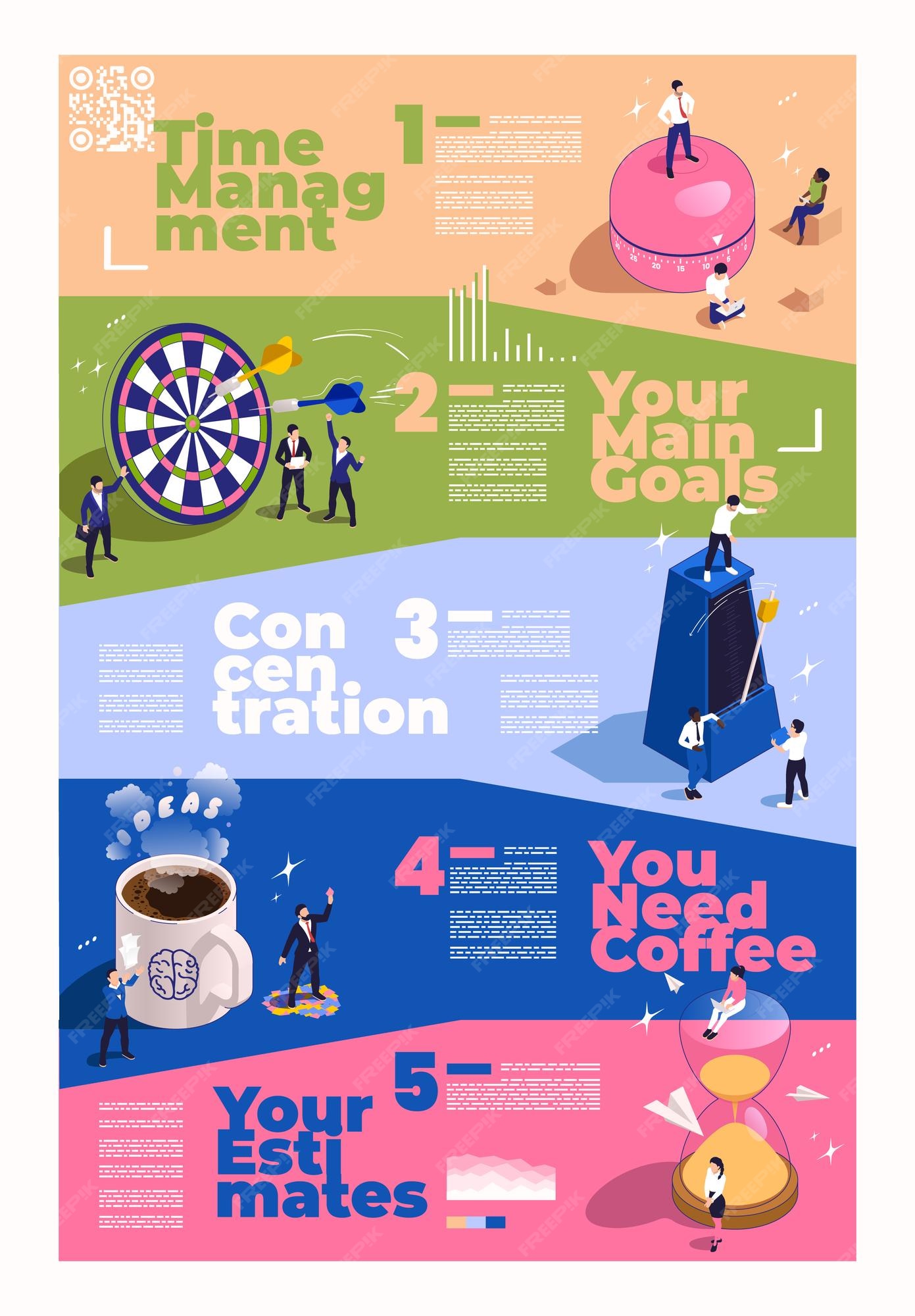 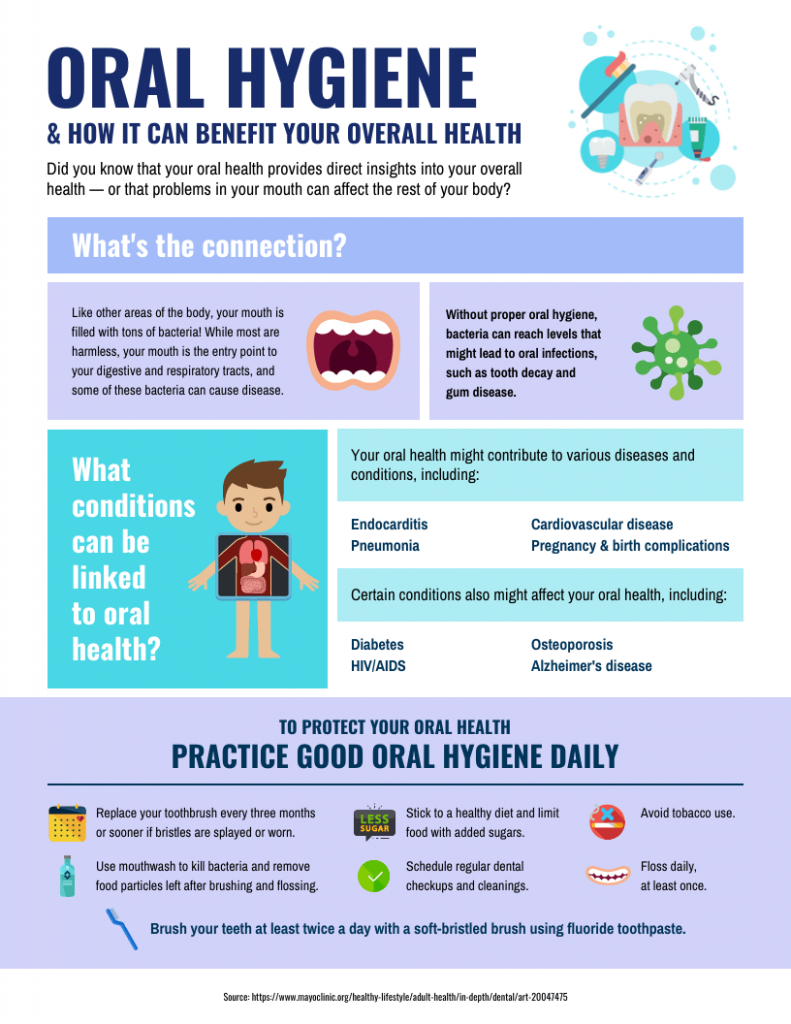 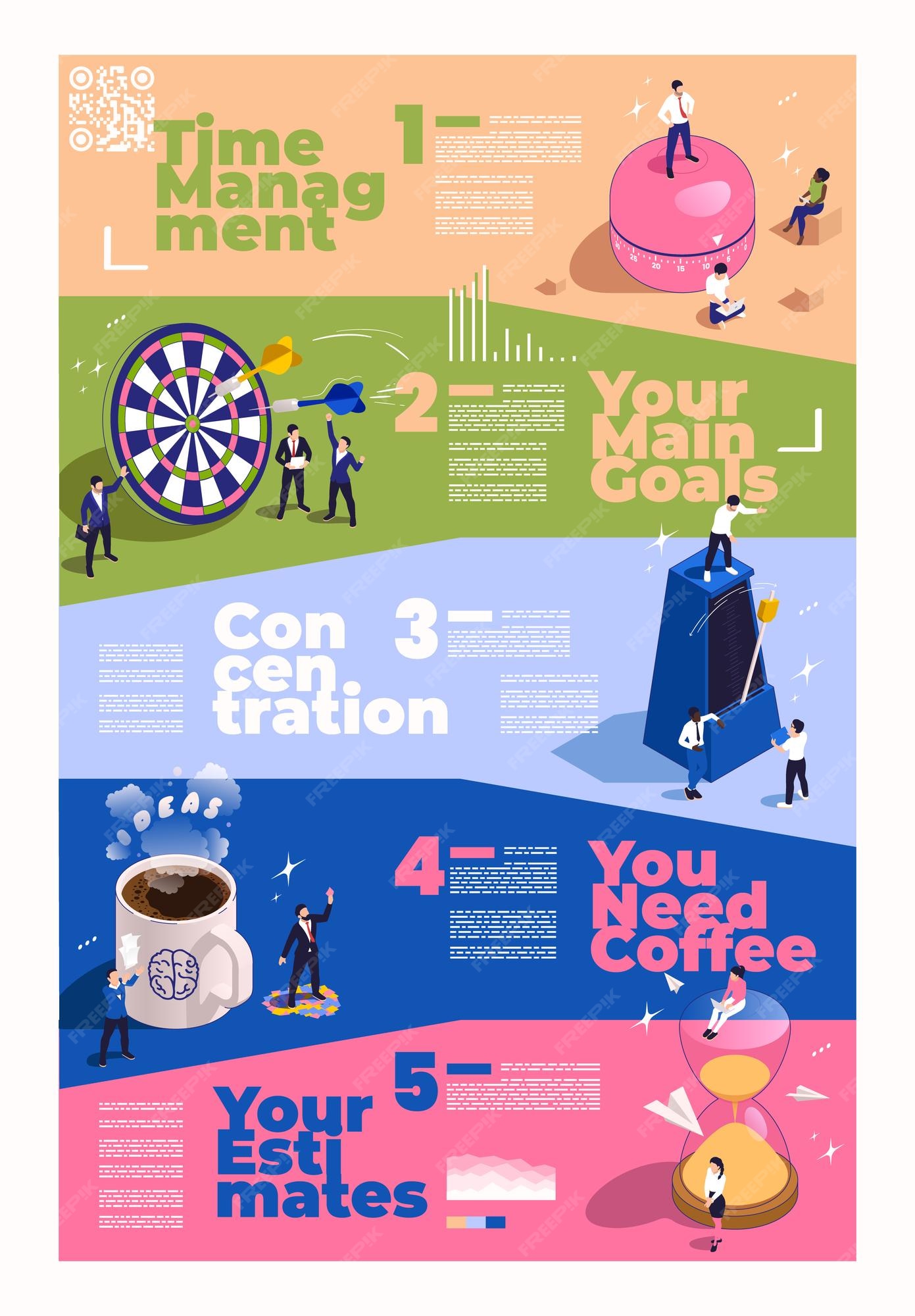 Key words that help you to identify someone's opinion
I don’t want to…..
    I ‘m not sure…..
    I don’t love to …..
I  I’m interested in ….
   Because I love…..
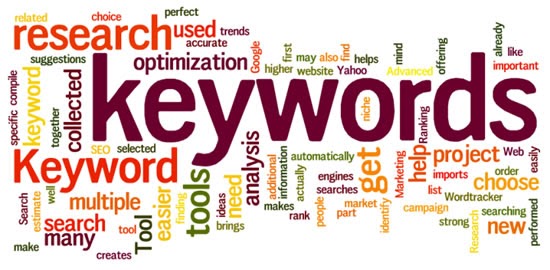 This Photo by Unknown author is licensed under CC BY.
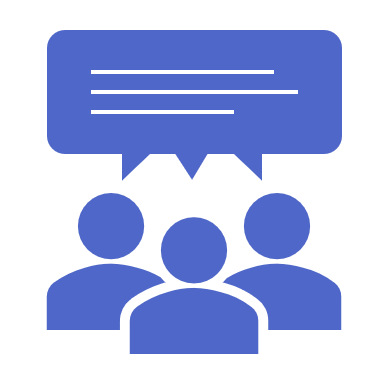 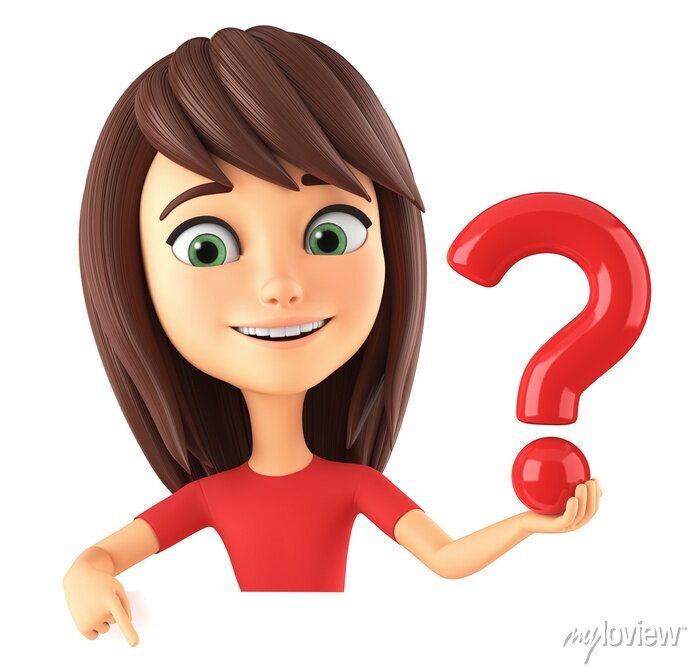 Answer Himari's question             (Group Discussion)